ما هو الفرق بين الركن والشرط
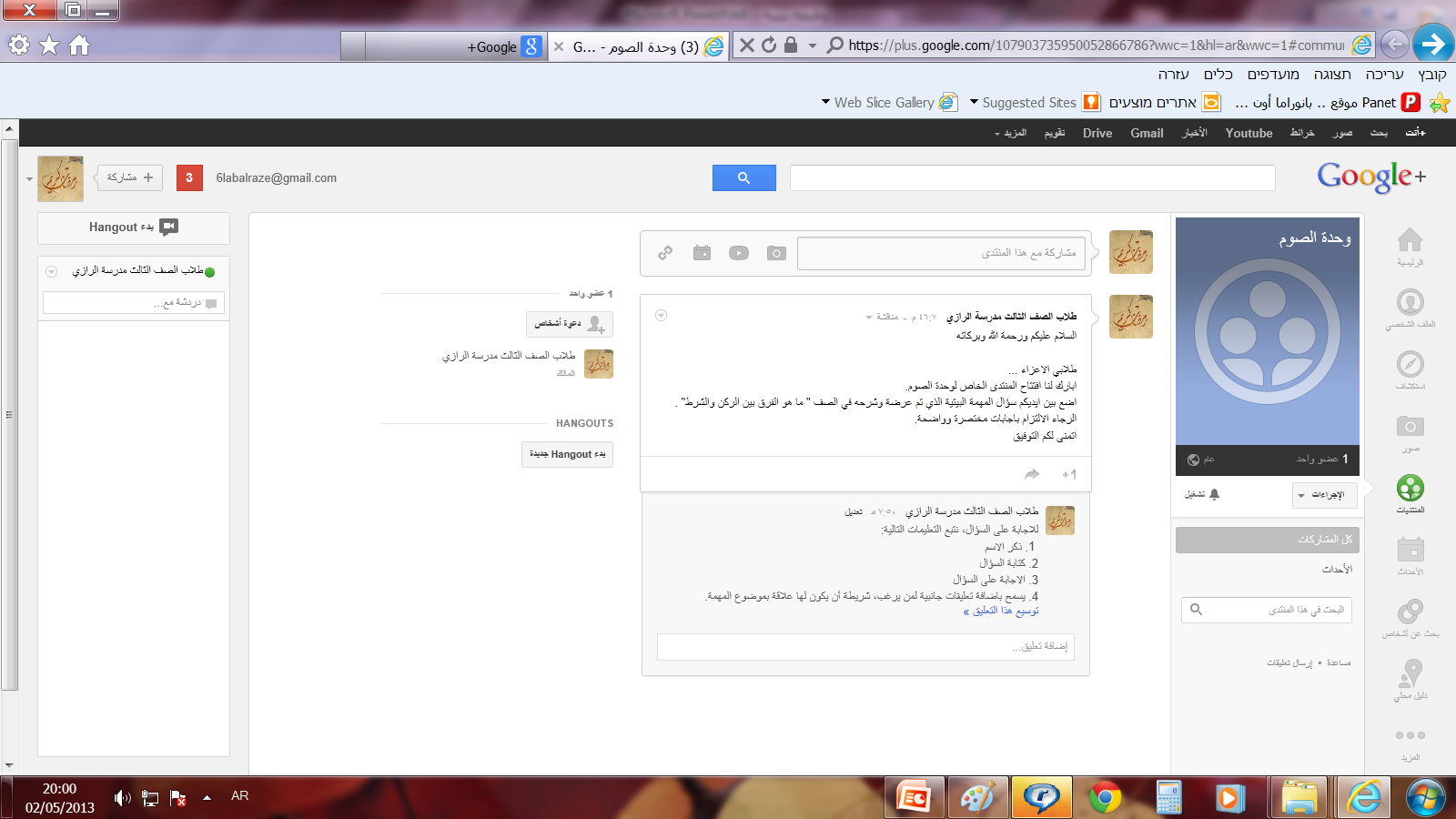 اجراءات الدخول إلى المنتدى
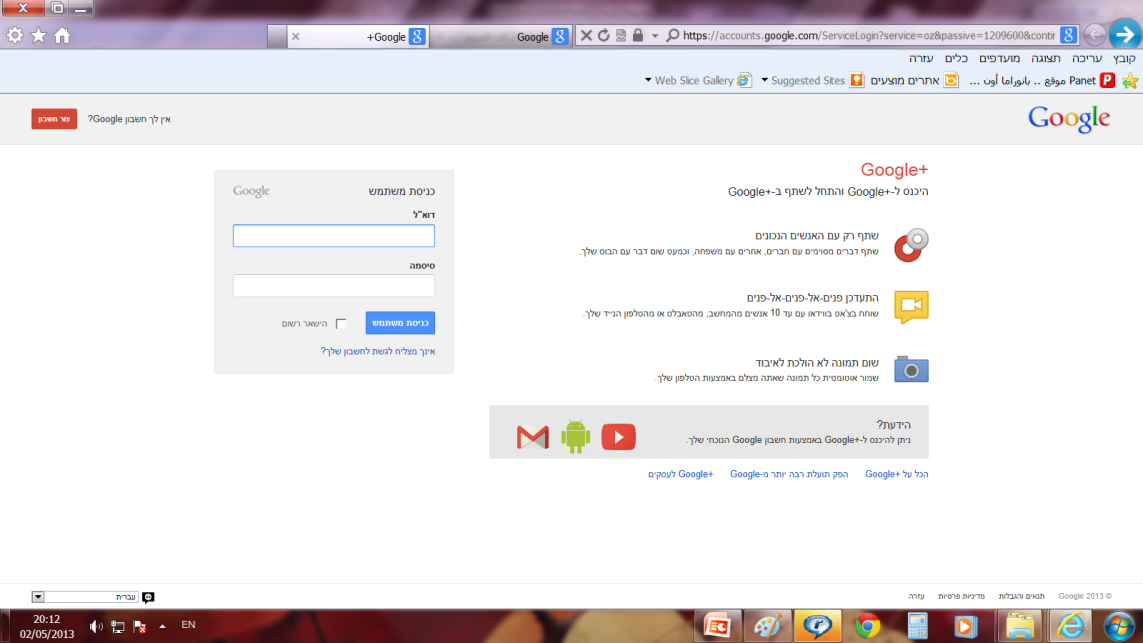 ادخال البيانات الشخصيّة
اسم المستخدم:
6labalraze
كلمة المرور:
123456789…
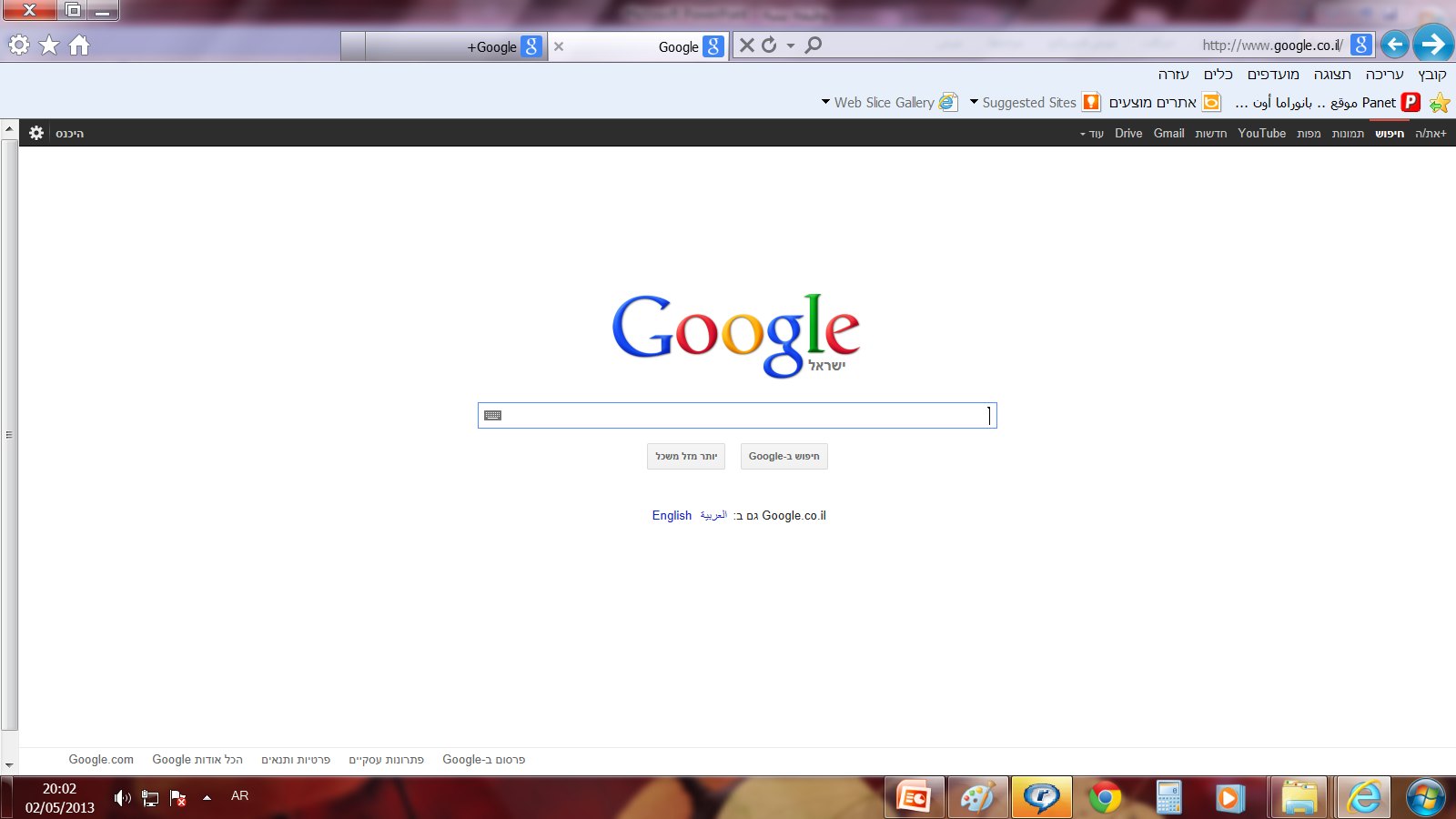 نضغط على كلمة ” دخول“